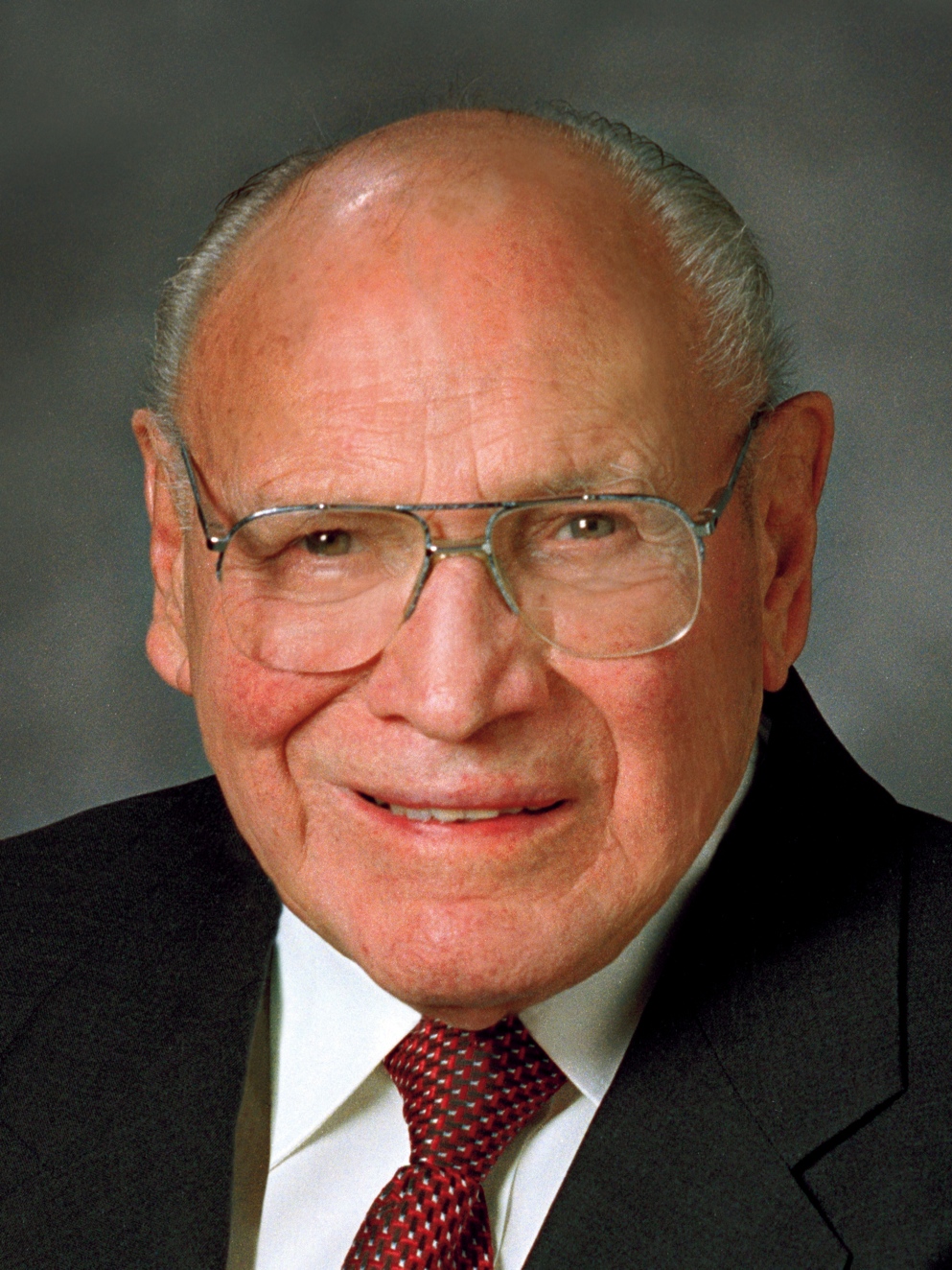 “Fast offerings are used for one purpose only: to bless the lives of those in need. Every dollar given to the bishop as a fast offering goes to assist the poor. When donations exceed local needs, they are passed along to fulfill the needs elsewhere.”
Joseph B. Wirthlin
“The Law of the Fast,” Ensign, May 2001, 74
1 of 2